ورشة العمل الإقليمية حول سياسة خفض الفقر
أداة التحسين - الفقر المتعدد الأبعاد  


الإسكوا
ورشة العمل الإقليمية حول سياسة خفض الفقر
عمان، ٢٨-٢٩ نوفمبر ٢٠٢٣
دليل الفقر المتعدد الأبعاد - استراتيجيات للحد من الفقر
الحاجة إلى أداة تخطيط لتنفيذ خطة الأمم المتحدة للتنمية ومعالجة مشكلة الفقر ~ أهداف التنمية المستدامة
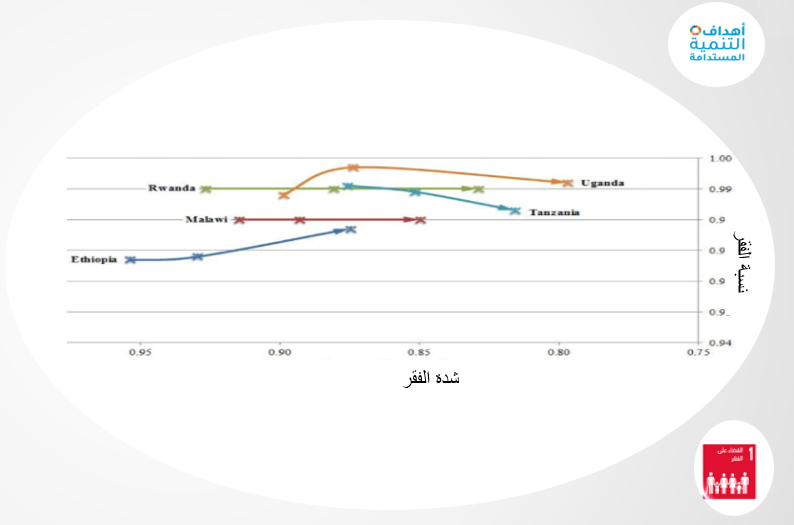 على الرغم من الفرضيات الكثيرة والمتشعبة، فإن أساليب التنبؤ و المحاكاة المستخدمة لأهداف نمذجة دليل الفقر المتعدد الأبعاد تظل ممارسة أساسية للتخطيط ووضع السياسات الاجتماعية والاقتصادية
ورشة العمل الإقليمية حول سياسة خفض الفقر
نماذج التحسين - عبر بعدين (نوع التدخل ونوع العلاقة أو الترابط بين المؤشرات)
نوع العلاقة أو الترابط بين المؤشرات
من المفترض أن تكون المؤشرات مستقلة
لا علاقة بين المؤشرات
نموذج التدخل على صعيد الأسرة نظري حيث، يُفترض أن الدولة قادرة على استهداف فئات أسرية محددة في تدخلاتها عبر مؤشرات محددة، من دون مراعاة السياق المكاني ، الزماني، الاجتماعي والاقتصادي الذي تعيش فيه الأسرة.
في نموذج الاستهداف على المستوى الوطني أو الجغرافي، تستطيع الدولة أن تستهدف الأُسر المحرومة (وليس بالضرورة الفقيرة) في المناطق الجغرافية المحددة، وأن تراقب الاستجابة المجتمعية التي يُتوقَّع أن تكون عشوائية وغير دقيقة، على عكس الاستجابة الحتمية في نموذج الاستهداف على مستوى الأسرة.
المؤشرات التي تتشابه و التي تنتمي إلى البعد ذاته مترابطة تمامًا ، أما العلاقة بين الأبعاد فهي غير موجودة
الارتباط الكامل بين بعض المؤشرات
التدخل على صعيد الأسرة
التدخل على صعيد الجغرافي (القضاء)
التدخل على الصعيد الوطني
نوع التدخل
3
نماذج التحسين
نوع العلاقة أو الترابط بين المؤشرات
احتمالية
حتمية
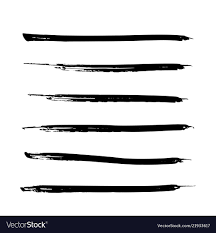 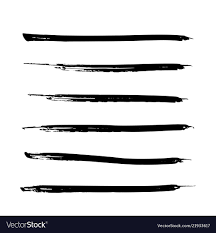 لا علاقة بين المؤشرات
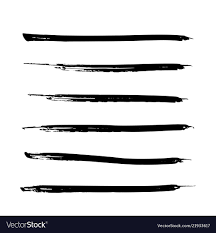 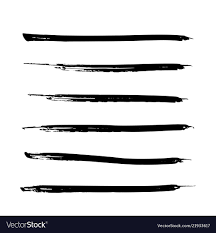 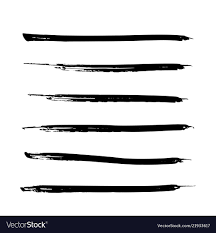 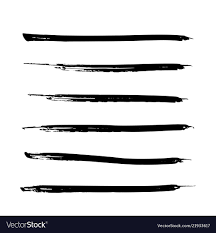 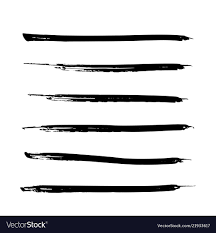 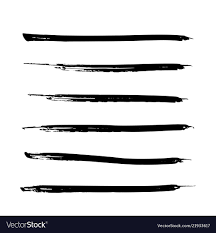 الارتباط الكامل بين بعض المؤشرات
التدخل على صعيد الأسرة
التدخل على صعيد الجغرافي (القضاء)
التدخل على الصعيد الوطني
4
نوع التدخل
النماذج الاحتمالية - رسم توضيحي
عدد الموارد اللازمة لإزالة حالة الحرمان لأسرة ما في مؤشرٍ ما، تساوي ٤٫٥ وحدات. باستخدام نموذج المحاكاة ومدخلاته، و لتحقيق الهدف المرجو من خفض دليل الفقر، فإن الموارد المالية اللازمة لانتشال جميع الأسر المستهدفة في هذا المؤشر تساوي ٩ وحدات
5
نماذج التحسين و ربطها بسياسات الحماية الإجتماعية
نوع المؤشرات
مؤشر خاص
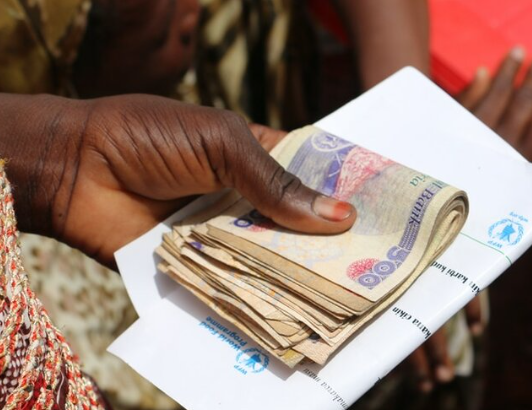 التدخل على صعيد الجغرافي بإستخدام طريقة التجميع ( (clustering وباستخدام متغير الدخل أو الإستهلاك
التدخل على صعيد الأسرة
مؤشر عام
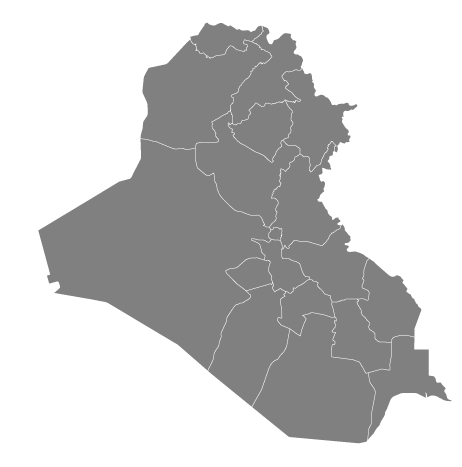 التدخل على صعيد الجغرافي (القضاء)
6
نوع التدخل
ملامح، خصائص و كفاءة النماذج
كفاءة النماذج
ملامح من النماذج
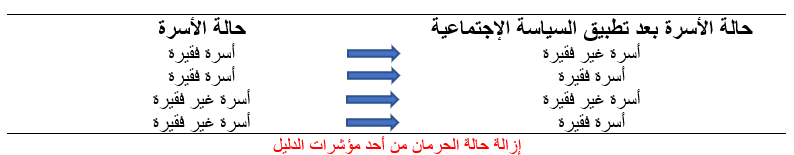 HH
N & D
ورشة العمل الإقليمية حول سياسة خفض الفقر
دراسة حالة - عينة من مسح ٢٠١٩ لمصر، استراتيجية تخصيص الموارد على النحو الأمثل في مؤشرات دليل الفقر المتعدد الأبعاد
8
البيانات
مسح ٢٠١٨-٢٠١٩
١٢٤٨٦ أسرة و ٢٢ مؤشر
تتميز كل أسرة بالمعلومات الديموغرافية، الإجتماعية و الإقتصادية

المؤشرات تنتمي إلى سبعة أبعاد

يتم ترجيح كل بُعد بالتساوي ويتم ترجيح كل مؤشر ضمن البعد الواحد بالتساوي

عتبة الفقر ١/٣
9
نتائج دليل الفقر لسنة الأساس ٢٠١٩ و للعينة الفرعية المختارة
دليل الفقر
17.6
نسبة الفقر
35.5
شدة الفقر
36.4
10
نتائج المحاكاة
11
النتائج (٢/١)
النتائج (٢/٢)
نسبة إجمالي الأسر المحرومة في المؤشر مفصلة لكل مجموعة من السكان
نتائج نموذج التدخل على صعيد الجغرافي بإستخدام طريقة التجميع ( (clusteringوباستخدام متغير الدخل أو الإستهلاك
شكراً
14